Муниципальное дошкольное образовательное учреждение «Детский сад № 26 «Алёнушка» 
Тутаевского муниципального района
Планирование игры
Подготовила:
Домрачева Ирина Николаевна, воспитатель первой квалификационной категории
1
«СЕМЬЯ»
2
«МАГАЗИН»
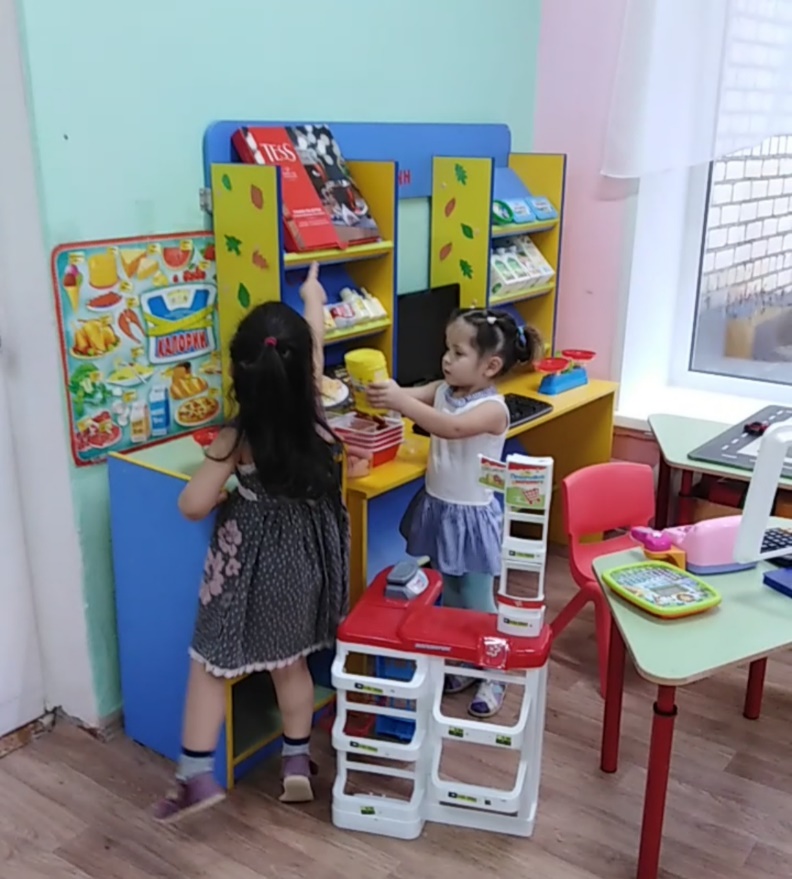 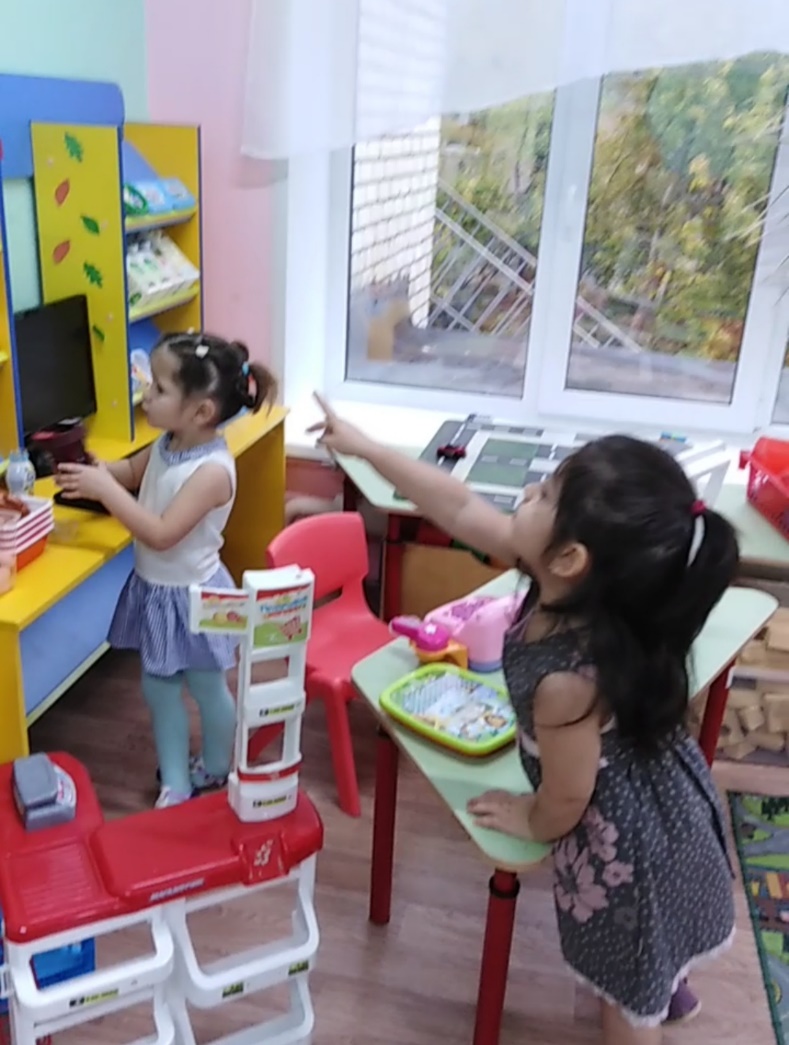 3
«РЫБАЛКА»
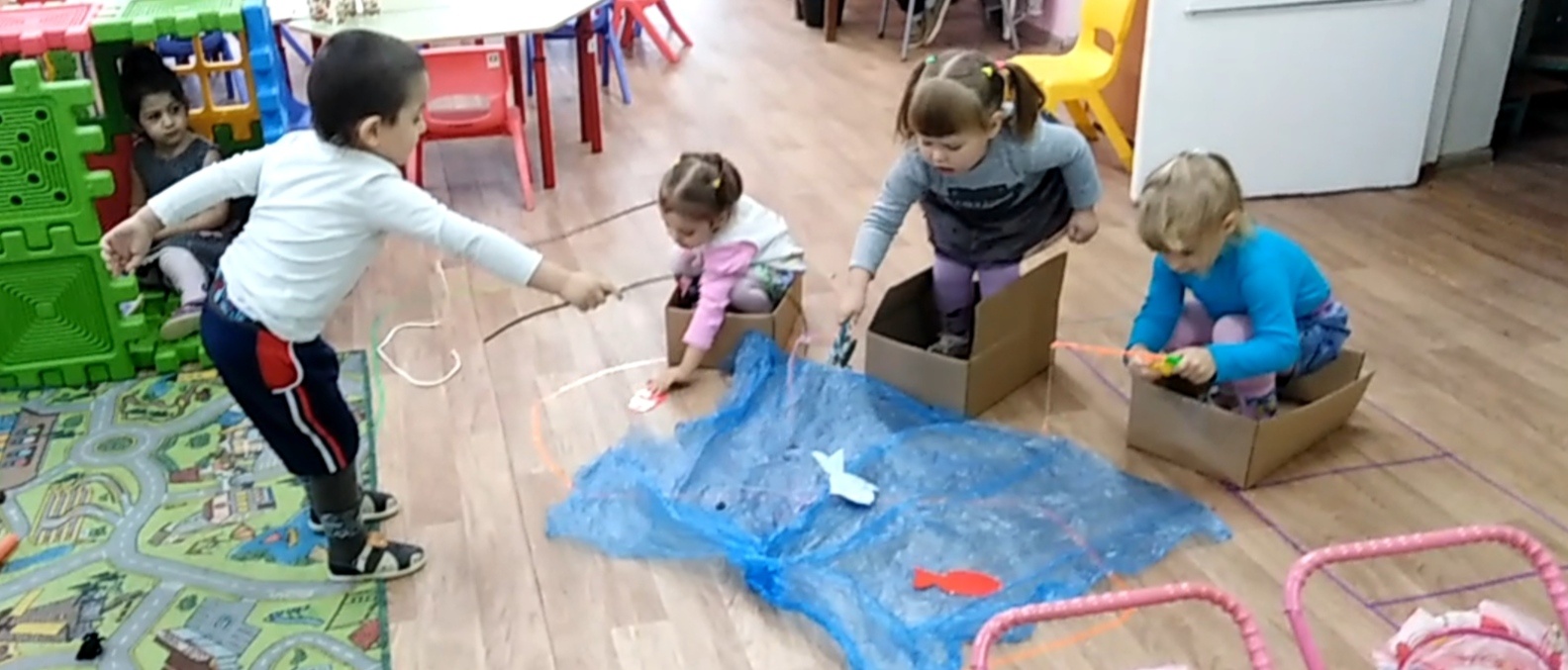 4
ИГРЫ-ПУТЕШЕСТВИЯ
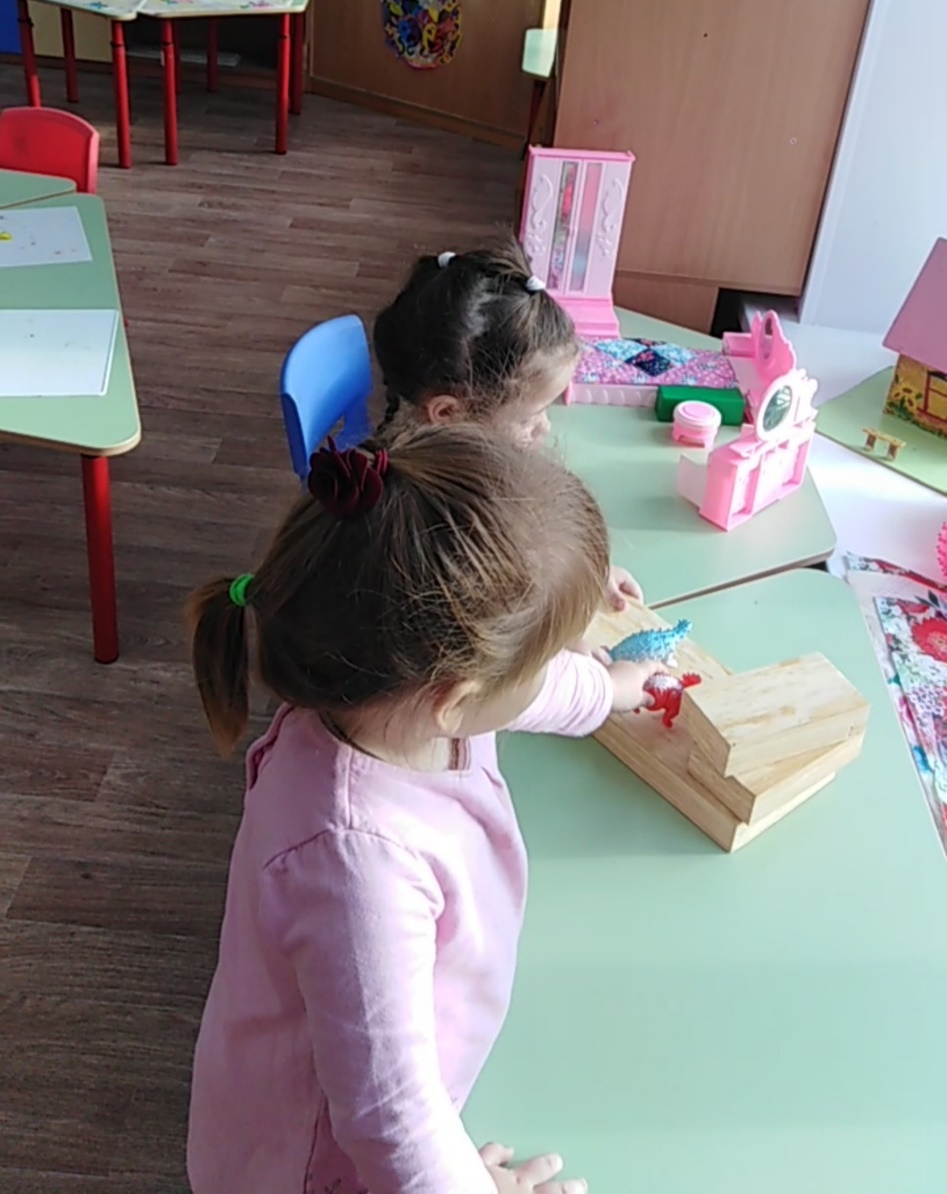 «Поездка в Тутаев»
«Паром»
5
«ПИКНИК»
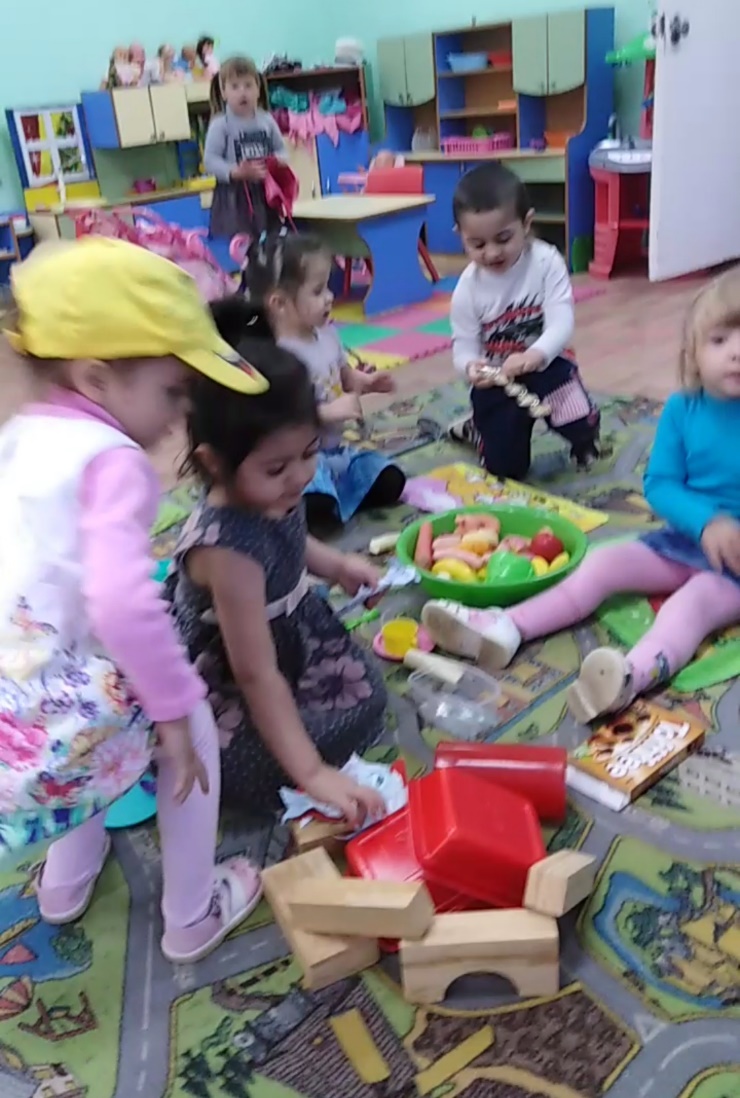 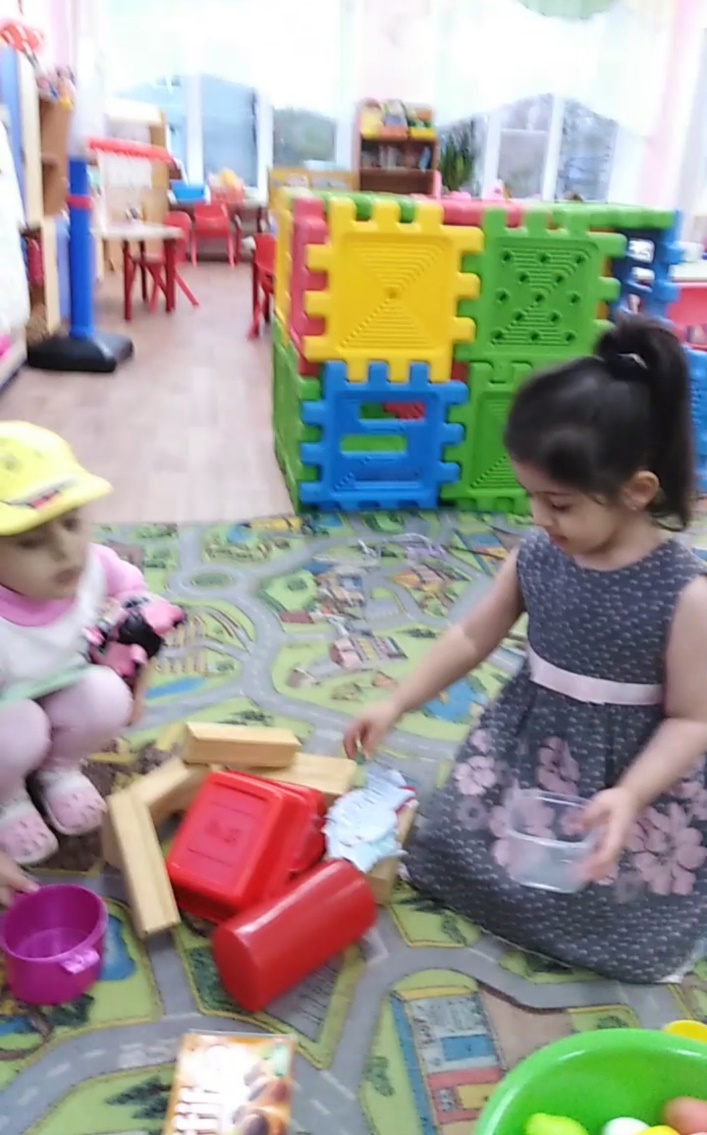 6
ОПОРНЫЕ СХЕМЫ ИГРОВЫХ ДЕЙСТВИЙ
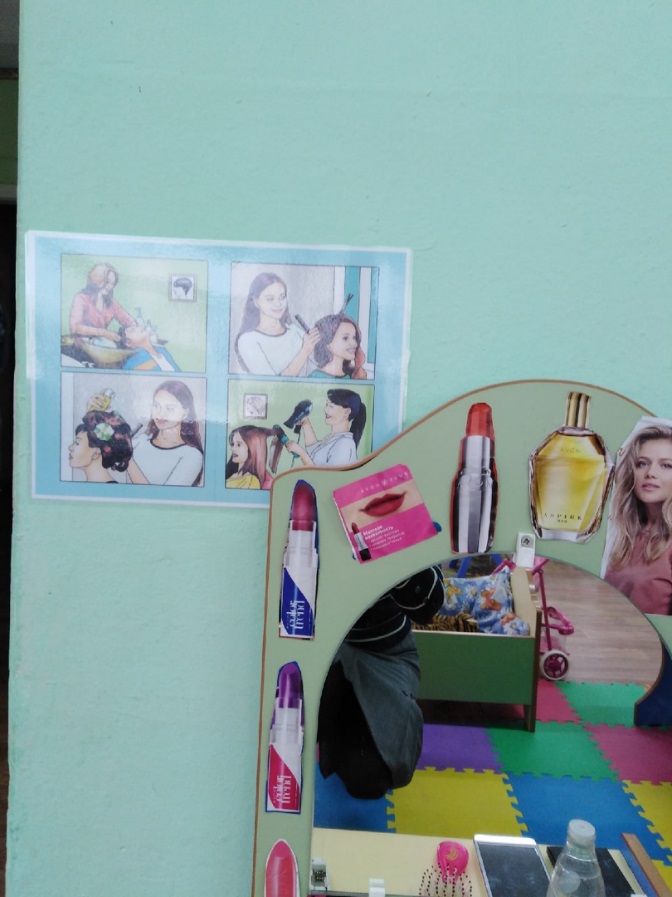 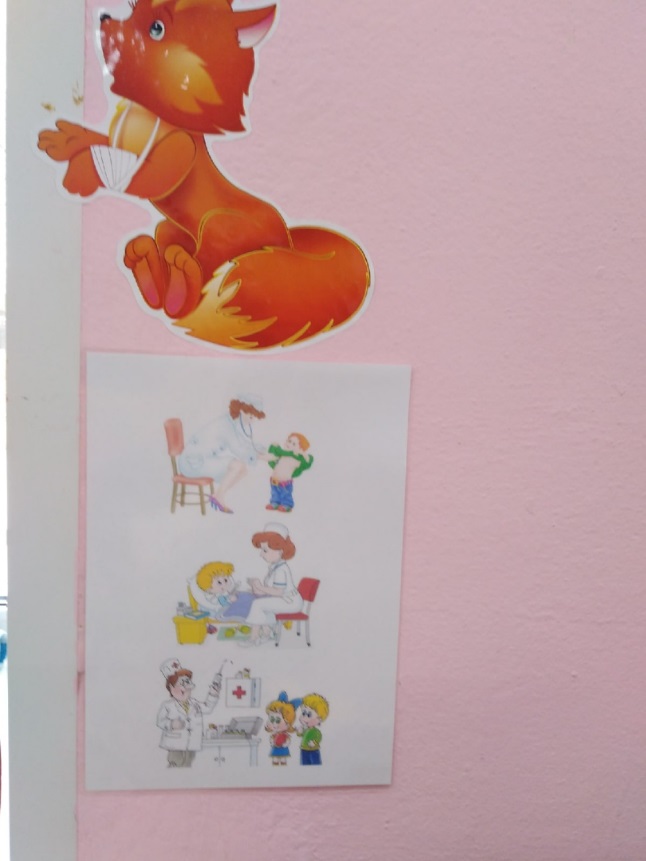 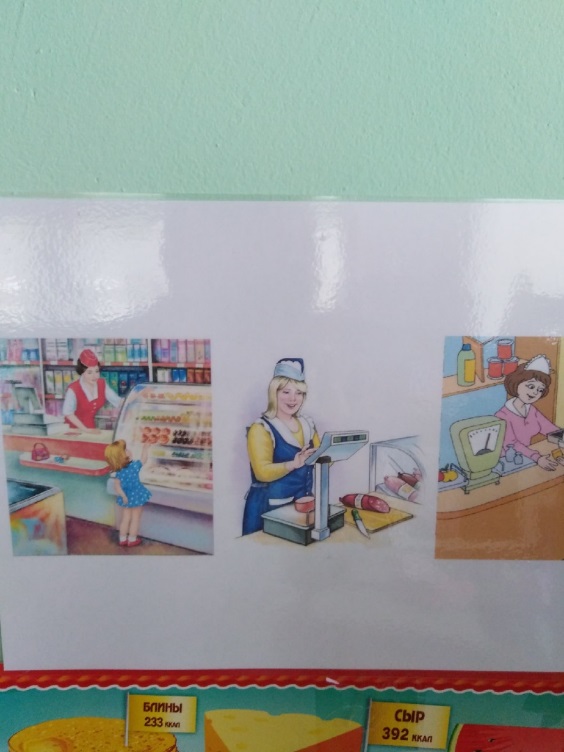 7
8
9
ДЕТИ «ПИШУТ» ВО ЧТО ОНИ БУДУТ ИГРАТЬ
10
11
ПАУТИНКА ИГРЫ
12
ТЕХНОЛОГИЧЕСКИЕ КАРТЫВ ПОМОЩЬ ПЕДАГОГУ
13
Д. Б. Эльконин 
отмечал планирование 
как отличительную черту
развитой формой игры
14